Der Ziesel-Suseł moręgowany
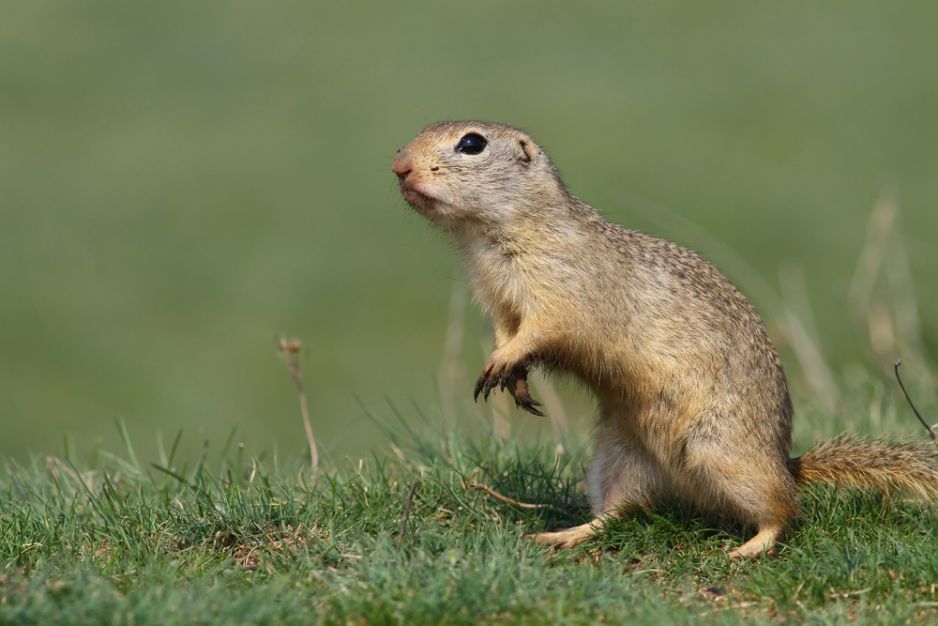 By Piotr Forc 
Tierbeschreibung
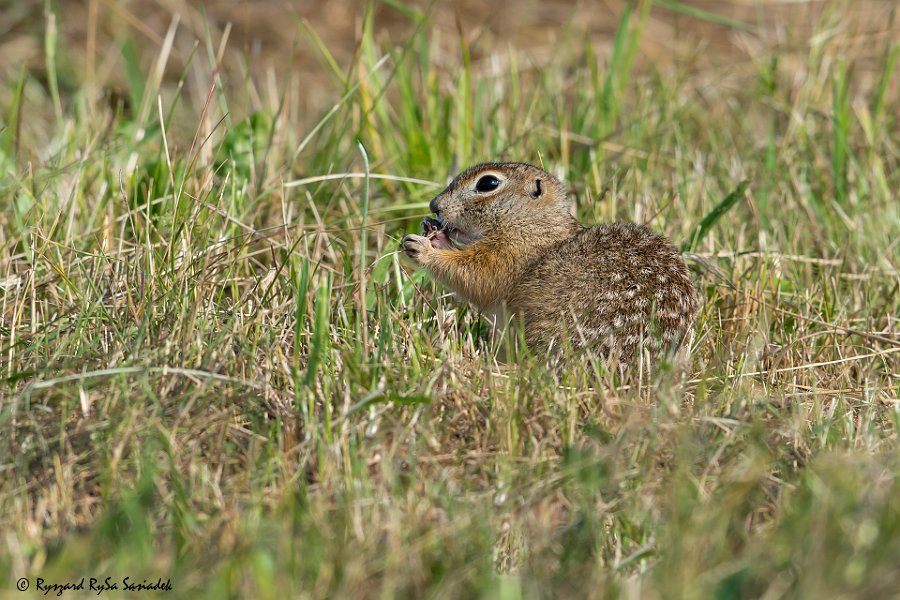 Das Verbreitungsgebiet (Miejsce występowania): 
Die Ziesel leben in der Nähe von Kamień Śląski.
Größe(Wielkość): 
Der Europäische Ziesel ist ein mittelgroßes Nagetier.
Größe und Waage (Wzrost i Waga): 
Der Ziesel erreicht die Größe von über 20cm und wiegt von 190 bis 500 Gramm.
Aussehen (Wygląd): 
Es hat ein gelbgraues, relativ grobes , kurzes Fell, kurze Beine, kurze breite Ohren, große Augen und einen 5 bis 7cm langen, dicht behaarten Schwanz.
Nahrung (Pożywienie): 
Ziesel fressen Samen, Körner, Nüsse und gelegentlich Insekten.
Leben (Styl życia): 
Ziesel leben in Erdhöhlen. Sie fressen tagsüber und verbringen die Nacht in ihrer Höhle.
Winterschlaf (Sen zimowy): 
Es verbringt rund sechs Monate lang im Tiefschlaf. Sein Winterschlaf beginnt im September und endet im März.
Gefährdete Tierart (Gatunek zagrożony): 
Es steht auf der„Roten Liste” der gefährdeten Tierarten.
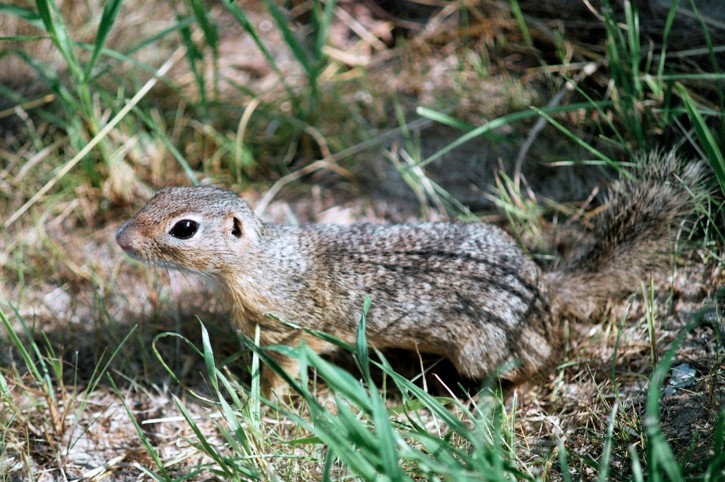  Warum ist der Ziesel bedroht? Dlaczego Suseł moręgowany jest zagrożony?
Ziesel sind gefährdet vor allem durch Landwirtschaft, weil sie im hohen Gras leben.
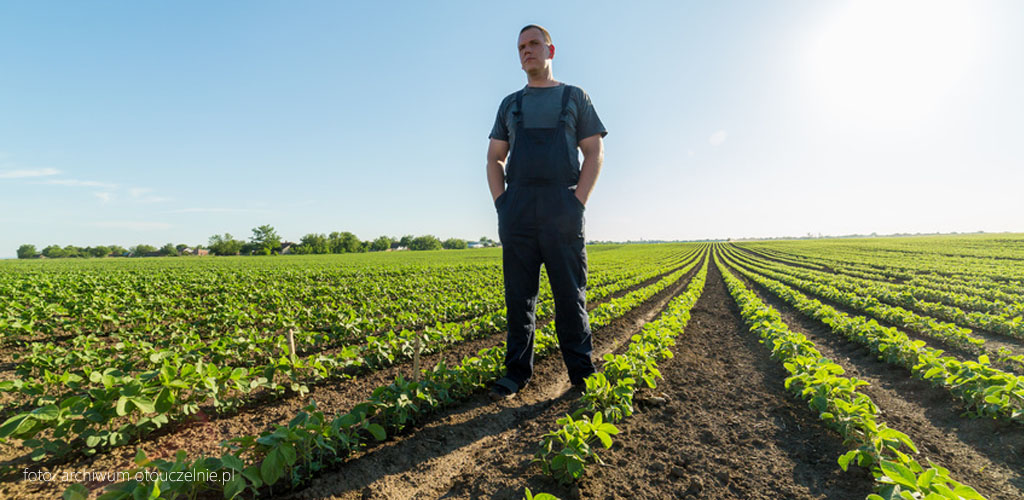 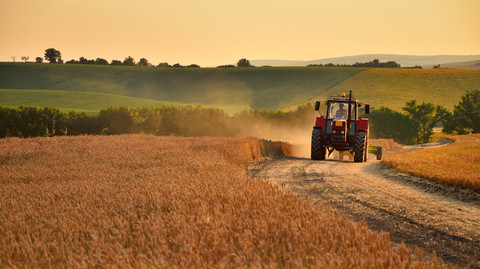 Mann
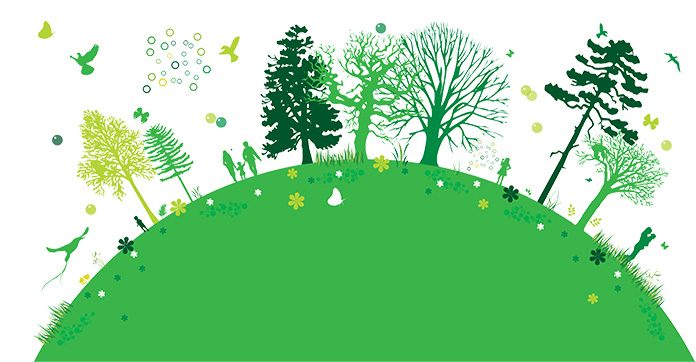 Landwirtschaft
Umwelt
Ende 
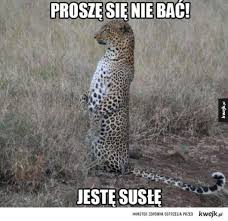